Higiene e saúde
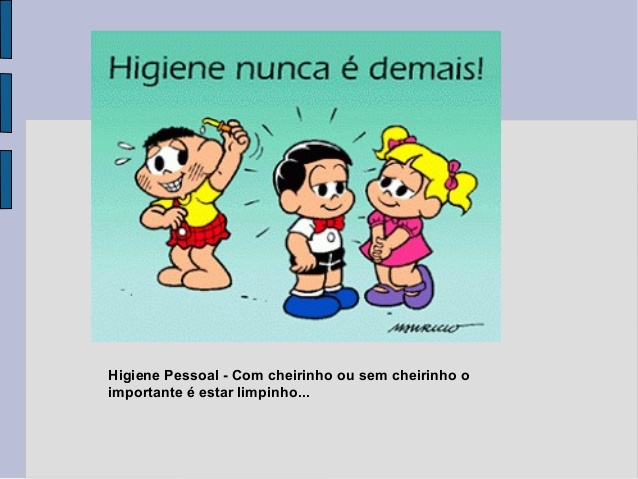 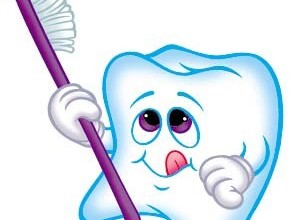 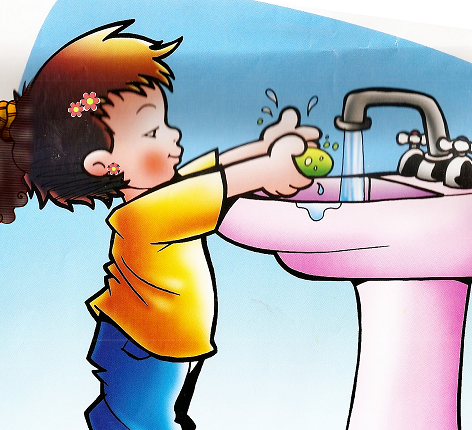